TRƯỜNG THPT
THPT TRẦN VĂN BẢY
DẠY TỐT
  --------  
HỌC TỐT
Kính chaøo quyù thaày coâ vaø caùc em hoïc sinh!
Naêm Hoïc 2020 - 2021
TẠO GIỐNG BẰNG PHƯƠNG PHÁP GÂY ĐỘT BIẾN 
VÀ CÔNG NGHỆ TẾ BÀO
I – TẠO GIỐNG BẰNG PHƯƠNG PHÁP GÂY ĐỘT BIẾN
Quy trình
Bước 1: Xử lí mẫu vật bằng tác nhân đột biến
Bước 2: Chọn lọc các cá thể đột biến có kiểu hình mong muốn
Bước 3: Tạo dòng thuần chủng
2. Một số thành tựu tạo giống ở Việt Nam
Đối với vi sinh vật: Tạo ra các giống nấm, vi khuẩn đột biến để sản xuất thuốc, kháng sinh, vitamin, prôtêin...cho năng suất cao
Đối với thực vật: Lúa, đậu tương, ngô, dâu tằm...cho năng suất cao
Em hãy nêu quy trình tạo giống bằng phương pháp gây đột biến?
Em hãy nêu một số thanh tựu tạo giống ở Việt Nam?
[Speaker Notes: Một số thành tựu tạo giống bằng gây đột biến ở Việt Nam.
- Tạo được nhiều chủng VSV, nhiều giống lúa, đậu tương… có nhiều đặc tính quý.
- Sử dụng Cônsixin tạo được dâu tằm tứ bội 4n.
- Xử lí NMU/Táo Gia Lộc → Táo má hồng cho năng suất cao, phẩm chất tốt, 02 vụ/năm.
- Sản xuất penicilin, vacxin...]
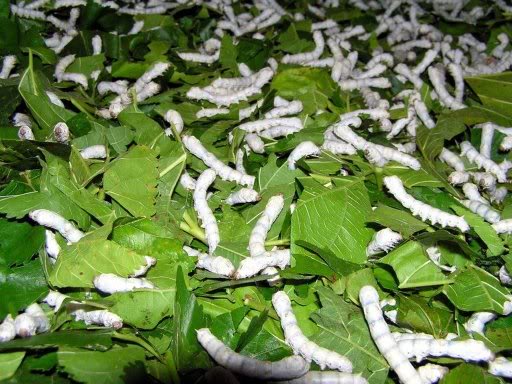 Với những kiến thức đã học, em hãy đề xuất cách thức nhận biết sơ bộ các cây tứ bội trong số các cây đơn bội?
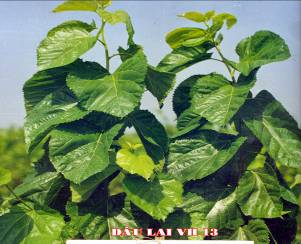 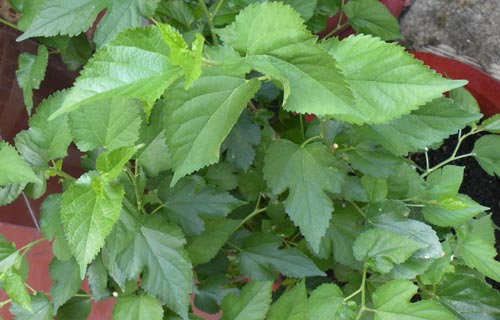 Dâu lưỡng bội
Dâu tam bội
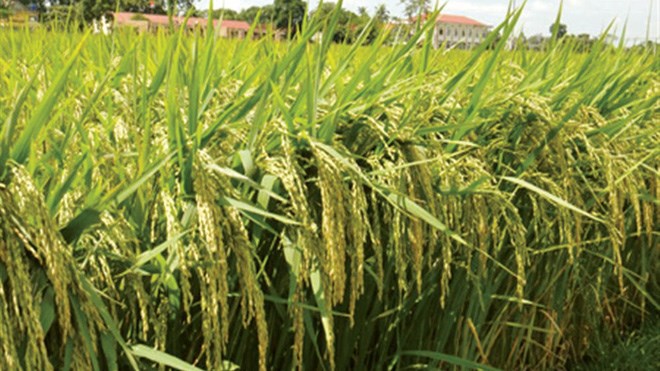 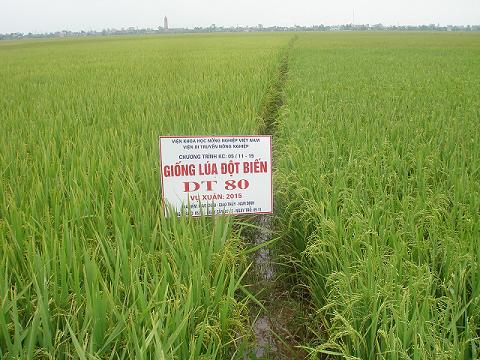 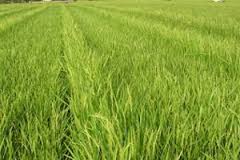 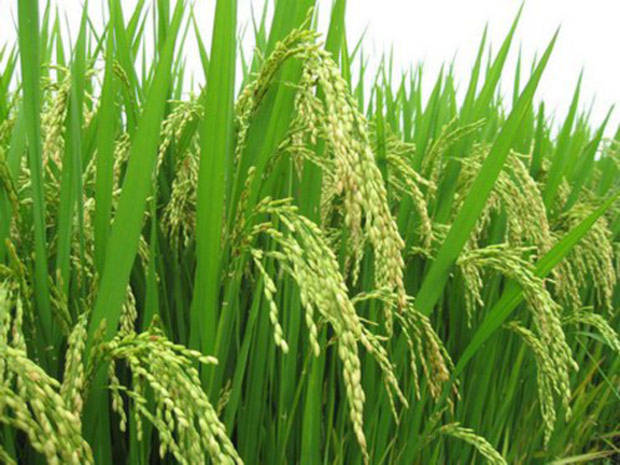 II – TẠO GIỐNG BẰNG CÔNG NGHỆ TẾ BÀO
Công nghệ tế bào thực vật
Công nghệ nuôi cấy mô tế bào:
Phương pháp:
Ưu điểm:
b) Lai tế bào sinh dưỡng:
Phương pháp:
Ưu điểm:
c) Nuôi cấy hạt phấn hoặc noãn chưa thụ tinh:
Phương pháp:
Ưu điểm:
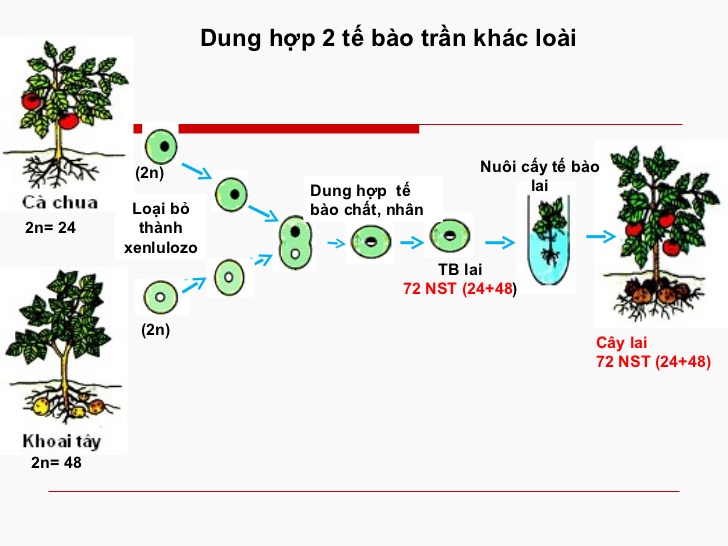 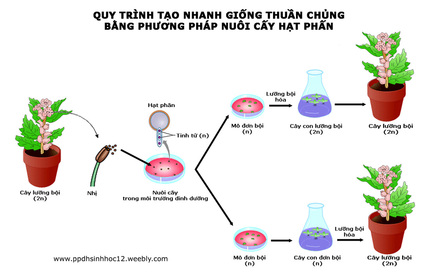 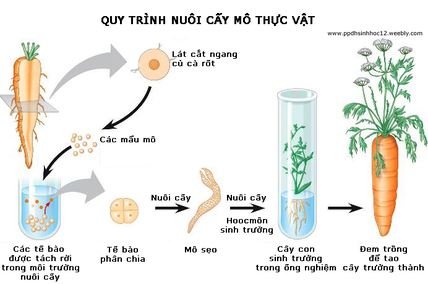 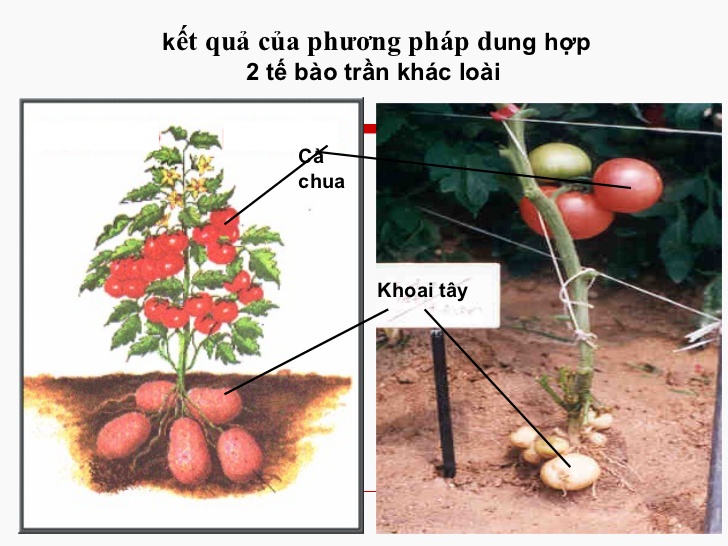 Em hãy nêu phương pháp và ưu điểm của công nghệ nuôi cấy mô tế bào?
Phương pháp và ưu điểm của nuôi cấy hạt phấn là gì?
Em hãy nêu phương pháp và ưu điểm của lai tế bào sinh dưỡng?
[Speaker Notes: - Nuôi cấy mô, tế bào trong ống nghiệm  cây mới : Nhân nhanh  các giống cây quý, tạo sự đồng nhất kiểu gen của quần thể cây trồng.
-  Lai tế bào sinh dưỡng (Dung hợp hai tế bào trần)  tạo giống lai khác loài ở thực vật.
- Nuôi cấy hạt phấn, noãn chưa thụ tinh trong ống nghiệm  cây đơn bội (n)  cây lưỡng bội (2n).]
2. Công nghệ tế bào động vật
a) Nhân bản vô tính ở động vật
Bước 1:
Bước 2:
Bước 3:
* Đặc điểm:
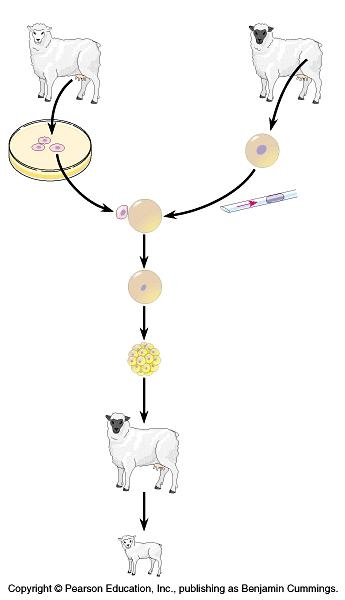 Bước 1
Bước 2
Em hãy trình bày các bước nhân bản vô tính và đặc điểm cừu con sinh ra?
Bước 3
[Speaker Notes: - Tách nhân TB của cơ thể cần nhân bản và chuyển vào Trứng đã hủy nhân ® TB chứa nhân 2n của động vật cần nhân bản ® Nuôi TB chuyển nhân trong ống nghiệm cho phát triển thành phôi ® Cấy phôi vào tử cung cái giống cho mang thai, sinh sản bình thường.
- Tạo được nhiều vật nuôi cùng mang các gen quý.]
b) Cấy truyền phôi
Bước 1:
Bước 2:
Bước 3:
Bước 4:
* Đặc điểm:
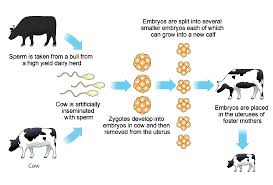 Hãy trình bày các bước cấy truyền phôi và đặc điểm của của đàn vật nuôi cấy truyền phôi?
Bước 2
Bước 1
Bước 3
Bước 4
[Speaker Notes: Phôi được tách thành nhiều phôi  tử cung các vật cái giống  mỗi phôi sẽ phát triển thành một cơ thể mới.]
Con vËt nµy ®¸nh dÊu mèc ®Çu tiªn 
cña nh©n b¶n v« tÝnh?
Sinh vËt nµy th­êng sö dông g©y ®ét
biÕn ®em l¹i hiÖu qu¶ cao?
Sinh vËt nµy th­êng kh«ng sö dông
ph­¬ng ph¸p g©y ®ét biÕn?
Lo¹i c©y nµy chØ cã ë ph­¬ng ph¸p nu«i
 cÊy h¹t phÊn hoÆc no·n ch­a thô tinh?
Khi hîp tö ph©n chia t¹o ra nhiÒu tÕ
bµo cã h×nh gièng qu¶ d©u gäi lµ?
Lo¹i tÕ bµo nµy dïng ®Ó t¹o gièng míi
mang ®Æc ®iÓm cña c¶ 2 loµi?
Ph­¬ng ph¸p nµy t¹o ra quÇn thÓ
c©y trång ®ång nhÊt vÒ kiÓu gen?
Dông cô nµy kh«ng thÓ thiÕu trong
t¹o gièng b»ng c«ng nghÖ tÕ bµo?
C©u 1: 7 ch÷ c¸i
C©u 4: 9 ch÷ c¸i
C©u 2: 9 ch÷ c¸i
C©u 8: 9 ch÷ c¸i
C©u 7: 4 ch÷ c¸i
C©u 6: 4 ch÷ c¸i
C©u 5: 9 ch÷ c¸i
C©u 3: 9 ch÷ c¸i
GIẢI ĐÁP TRÒ CHƠI Ô CHỮ
C
1
C   Ư   U   Đ   Ô   L   Y
Ô
2
Đ    Ô   N   G   V   Â   T
N
3
Ô   N   G   N   G   H    I    Ê  M
S
4
V    I    S    I    N   H    V   Â  T
I
5
N   U   Ô    I    C   Â   Y   M   Ô
X
6
X   Ô   M  A
I
7
P    H  Ô    I
§¸p ¸n hµng däc
N
8
C    Â   Y    Đ  Ơ   N   B   Ô   I